Införande av Reviderad HS-pärm
VU/KU nätverket 2024-2025
Revidera HS pärm: 5 varför
Reviderat Försättsblad och Register...
Revidera HS-pärmen
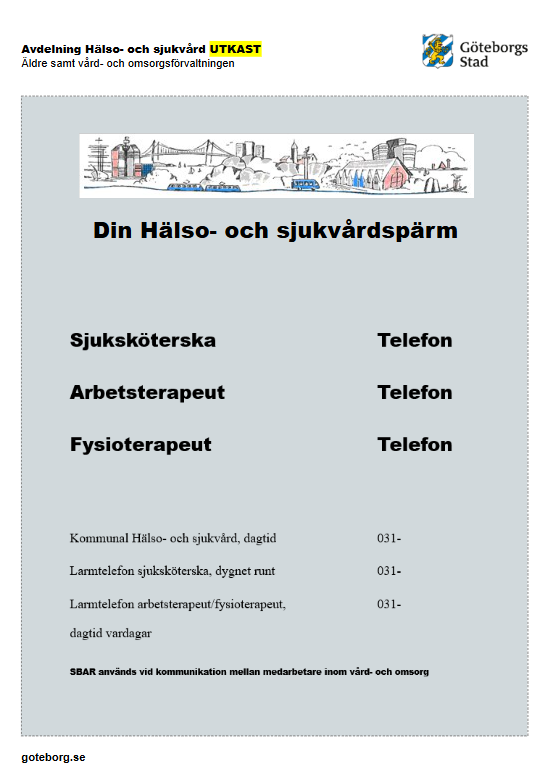 Revidera HS-pärmen: Flik 1
Revidera HS-pärmen: Flik 2
Revidera HS-pärmen: Flik 3-6
Revidera HS-pärmen: Flik 7
Revidera HS-pärmen: Flik 8
Revidera HS-pärmen: Flik 9
Revidera HS-pärmen: Flik 10
Revidera HS-pärmen: Flik 11
Revidera HS-pärmen: Flik 12
Process & implementering
Kontakt
Joakim Cruce
joakim.cruce@aldrevardomsorg.goteborg.se
Äldre samt vård- och omsorgsförvaltningen, Göteborgs Stad